Linear Network Coding
Shuo-Yen Robert Li
Department of Information Engineering
The Chinese University of Hong Kong
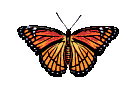 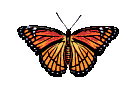 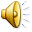 Linear Network Coding
The basic theory
     Exemplifying applications
     A little mathematical philosophy
2023/10/27
Bob Li
2
[Speaker Notes: Both done 1997
Info-Thy society]
Main Reference
Preliminary conference version:
Li & Yeung, “Network multicast flow via linear coding,” ISORA Conference, Kunming, China, 1998.

Journal paper:
Li, Yeung & Cai, “Linear Network Coding,” IEEE Trans. Info. Thy, 2/2003 (winner of The 2005 IEEE Information Theory Society Paper Award).

Follow-up paper:
Li, Yeung & Cai, “On the Theory of Linear Network Coding,” to appear.
2023/10/27
Bob Li
3
[Speaker Notes: Both done 1997
Info-Thy society]
To multicast two bits to Y and Z
Every arrow represents a channel for transmitting one bit.
S
b1
b2
T
U
W
X
Y
Z
2023/10/27
Bob Li
4
b1
b1
b2
b2
b1
b2
b1
b2
b1
b1
b2
b2
b1
b2
b2
b1
Store-and-forward Conventional way of message relay
S
S
T
U
T
U
W
W
?
X
X
Y
Z
Y
Z
2023/10/27
Bob Li
5
b1
b2
b1
b2
b1
b2
Coding betters store-and-forward.
S
This is no longer store-and-forward. 

Node W encodes by the linear mapping: (b1, b2)  b1 b2 

Nodes Y and Z decode.

Benefits of network coding:
 Maximal bit rate
 Minimal latency 
 Minimal energy consumption 
 …
T
U
W
b1 b2


b1 b2              b1 b2
X
Y
Z
2023/10/27
Bob Li
6
[Speaker Notes: this picture is an icon of network coding theory.]
b1
b2
b1
b1
b1b2
b2
b2
b1
b1b2
b1b2
b2
A Conversation between two
S
S’
U
S
U
S’
?
T’
T
T’
V
V
T
2023/10/27
Bob Li
7
b2
b1
Double the wireless range
Time slot 2:
b2
Time slot 3:
b1b2
Relay transceiver between wireless base stations
Time slot 1:
Unfold the combined space-time domain Logical equivalent to 2-party conversation
b1
Time slot 1:
S
U
b1
b2
Time slot 2:
V
S’
b1 b2
b1 b2
b1 b2
Time slot 3:
T’
T
W
Linear network coding
Linearity in encoding   Conceptual simplicity

  Implementation by simple and fast circuitry or software

  Suffices to achieve best possible effect of network coding
2023/10/27
Bob Li
10
Avalanche of Microsoft
2023/10/27
Bob Li
11
b1
b2
b1
b2
S
S
T
U
b1
b2
T
U
W
b1
b2
b1 b2


b1 b2              b1 b2
X
Y
Z
Formulation of linear network coding
In this case,  = 2, F = GF(2), and message = (b1  b2).
The source generates a message, which is expresses as an -dim row vector over a base field F.
2023/10/27
Bob Li
12
b1
b2
S
T
U
b1
b2
W
b1
b2
b1 b2


b1 b2              b1 b2
X
Y
Z
Formulation of linear network coding (Cont’d)
Inside node  S, there is a linear gain from every input to every output. This linear gain, a scalar in the base field, is called a local encoding kernel.
b1
b2
S
1
1
0   0
b1
b2
T
U
2023/10/27
Bob Li
13
b1
b2
T
U
b1
b2
W
Formulation of linear network coding (Cont’d)
Progressing from S downward, inside each node T, U, W, … there is also a local encoding kernel from every input to every output.
b1
b2
S
1
1
0   0
S
b1
b2
b1
b2
T
U
1       1
1       1
W
b1
b2
b1 b2


b1 b2              b1 b2
b1
b2
1           1
X
b1 b2
Y
Z
2023/10/27
Bob Li
14
Definition of a linear network code
Definition 1.  ‎Let F = finite field and  = positive integer. An -dim F-valued linear network code on an acyclic network consists of a local encoding kernel kd,e  F for every adjacent pair (d, e). 

An adjacent pair (d, e) of channels
 means that there is a node T with 
 d  In(T) and e  Out(T), where
 In(T)/Out(T) are sets of 
 incoming/outgoing channels of T.
S
1
1
0   0
T
U
1       1
1       1
W
1           1
X
Note the  imaginary channels 
 in In(S).
1       1
Y
Z
Global encoding kernels
1
0
0
1
Definition 1 (cont’d). An -dim F-valued linear network code consists of … The linear network code also assigns an -dim vector fe as the global encoding kernel for each channel e such that
 RecursionWhen e  Out(T),
 fe = dIn(T) kd,e  fd 

 Initial conditionfe for the 
  imaginary channels e form the
  natural basis of the space F.
S
1
1
0   0
1
0
0
1
T
U
1       1
1       1
W
1
0
0
1
1           1
0
1
1
0
1
1
X
The scalar transmitted over e is 
message  fe
1       1
1
1
1
1
Y
Z
Juxtapose fTY and fXY into the matrix 
                      MY = 
When the source sends out the 2-dim message (b1  b2), the node Y receives 
(b1  b1+b2) = (b1  b2)  MY 
and decodes the message by
(b1  b1+b2)  MY1 = (b1  b2)

Conditions for decodability at Y: 
 Node Y must know global encoding 
  kernels for its incoming channels.
 These global encoding kernels span
  the full rank  (=2 in this example).
1  1
0  1
1
0
1
1
Decoding by global encoding kernels
1
0
0
1
S
1
1
0   0
1
0
0
1
T
U
1       1
1       1
W
1
0
0
1
1           1
0
1
1
1
X
1       1
1
1
Y
Z
How are global encoding kernels known?
Fixed linear network codinge.g., in wireless applications
 Local/global encoding kernels are fixed and known.
 Over a fixed acyclic network
Random network codinge.g., Avalanche, newly announced 				Microsoft version of BitTorrent
 Local encoding kernels are randomly generated.
 The scalar  F transmitted over a channel e is formatted as a 
   packet, in which the header contains fe.
2023/10/27
Bob Li
18
Random (linear) network coding
1
0
0
1
S
Take a large base field
F = {0, 1, …, , …, , … }
1
1
0   0
1
0
0
1
T
U
1       1
1       1
W
1
0
0
1
            
0
1
 

1
0
X




1       1
Y
Z
2023/10/27
Bob Li
19
Do global encoding kernels span full rank?
Fixed linear network coding
  When the base field F is large enough, we can construct optimal 
  linear network codes so that global encoding kernels span as
  high ranks as possible.
Random (linear) network coding
  When the base field F is large enough, a randomly generated
  linear network code is optimal with probability close to 1.
2023/10/27
Bob Li
20
Juxtapose fTY and fXY into the matrix 
                      MY = 
When the source sends out the 2-dim message (b1  b2), the node Y receives 
(b1  b1+b2) = (b1  b2)  MY 
and decodes the message by
(b1  b1+b2)  MY1 = (b1  b2)

Conditions for decodability at Y: 
 Node Y knows global encoding 
  kernels for its incoming channels.
 These global encoding kernels span
  the full rank  (=2 in this example).
1  1
0  1
1
0
1
1
Recall decoding by global encoding kernels
1
0
0
1
S
1
1
0   0
1
0
0
1
T
U
1       1
1       1
W
1
0
0
1
1           1
0
1
1
1
X
1       1
1
1
Y
Z
Linear multicast
Definition.  Consider an -dimensional F-valued linear network code on an acyclic network. Adopt the abbreviation 
VT = {fd: d  In(T)}
Then, the linear network code qualifies as a linear multicast if 
dim(VT) =  
for every non-source node T with maxflow(T)  .
Application.  Intended destinations are those nodes T with maxflow(T)  .
Dec. 30, 2004
S.-Y. Robert Li at Tsinghua Univ
22
Construction of linear multicast [K-M Trans.IT’03]
Let T be a non-source node with maxflow(T)  . There exist  disjoint paths from the  imaginary channels to  distinct channels in In(T).
S
Juxtapose global encoding kernels for these  channels in an  matrix LT. Then, det(LT) is a polynomial, where the variables are local encoding kernels. We would like det(LT)  0 so that T can receive the full message. Same for T.
So we would like det(LT)·det(LT)  0. When the base field is large enough, …
T
T
Modified construction of linear multicast [S-E-T ACM SPAA‘03]
Polynomial-time algorithm :
Let T1, T2, … , Tm list all the non-source nodes T with maxflow(T)  . 
Leading to Tq, 1  q  m, there exist channel-disjoint paths Pq,1, Pq,2, … , Pq,.
S
{for each node (upstream to downstream)
   {for each outgoing channel e
      {Choose a vector w in VT such that
         w  {fq,j : j  i} for every pair (q, i); 
         fe = w;                 
} } }
T
T
Key ideas of the construction
Stage 1: For each sink t, find m edge-independent paths (flows). Only the edges in the union of these flows are considered in the second stage of the algorithm.
Stage 2: A greedy algorithm that visits each edge in turn and designs the linear coding employed for that edge. The order for visiting the edges is chosen so that the encoding for edge e is designed after the encodings for all edges leading to e. The goal in designing the encoding for e=(v,w) is to choose a linear combination of the inputs to node that ensures that all sinks that lie downstream from e obtain linearly m independent combinations of the original source symbols.
2023/10/27
Bob Li
25
An example over field GF(2)
0
0
1
1
0
0
0
0
1
0
For each sink t, find m edge-independent paths (flows). 
Only the edges in the union of these flows are considered in the second stage of the algorithm.
1
1
1
0
0
1
e1
e2
S
e4
e3
e6
e7
e9
e5
e8
e11
e10
Z
Y
An example over field GF(2)
0
0
1
1
0
0
0
0
1
0
Consider edge e1 and edge e2 :
1
1
1
0
0
1
e1
e2
S
e4
e3
e6
e7
e9
e5
e8
e11
e10
Z
Y
An example over field GF(2)
Choose these two coefficients appropriatelysuch that both BY and BZ have full rank
0
0
1
1
0
0
0
0
1
0
Consider edge e3:
1
1
1
0
0
1
e1
e2
S
e4
e3
e6
e7
e9
e5
e8
e11
e10
Z
Y
An example over field GF(2)
Choose these two coefficients appropriatelysuch that both BY and BZ have full rank
0
0
1
1
0
0
0
0
1
0
Consider edge e4:
1
1
1
0
0
1
e1
e2
S
e4
e3
e6
e7
e9
e5
e8
e11
e10
Z
Y
An example over field GF(2)
0
0
1
1
0
0
0
0
1
0
Consider edge e5:
1
1
1
0
0
1
e1
e2
S
e4
e3
e6
e7
e9
e5
e8
e11
e10
Z
Y
An example over field GF(2)
0
0
1
1
0
0
0
0
1
0
Consider edge e6:
1
1
1
0
0
1
e1
e2
S
e4
e3
e6
e7
e9
e5
e8
e11
e10
Z
Y
An example over field GF(2)
0
0
1
1
0
0
0
0
1
0
Consider edge e7:
1
1
1
0
0
1
e1
e2
S
e4
e3
e6
e7
e9
e5
e8
e11
e10
Z
Y
An example over field GF(2)
0
0
1
1
0
0
0
0
1
0
Consider edge e8:
1
1
1
0
0
1
e1
e2
S
e4
e3
e6
e7
e9
e5
e8
e11
e10
Z
Y
An example over field GF(2)
Choose these two coefficients appropriatelysuch that both BY and BZ have full rank
0
0
1
1
0
0
0
0
1
0
Consider edge e9:
1
1
1
0
0
1
e1
e2
S
e4
e3
e6
e7
e9
e5
e8
e11
e10
Z
Y
An example over field GF(2)
0
0
1
1
0
0
0
0
1
0
Consider edge e10:
1
1
1
0
0
1
e1
e2
S
e4
e3
e6
e7
e9
e5
e8
e11
e10
Z
Y
An example over field GF(2)
0
0
1
1
0
0
0
0
1
0
Consider edge e11:
1
1
1
0
0
1
e1
e2
S
e4
e3
e6
e7
e9
e5
e8
e11
e10
Z
Y
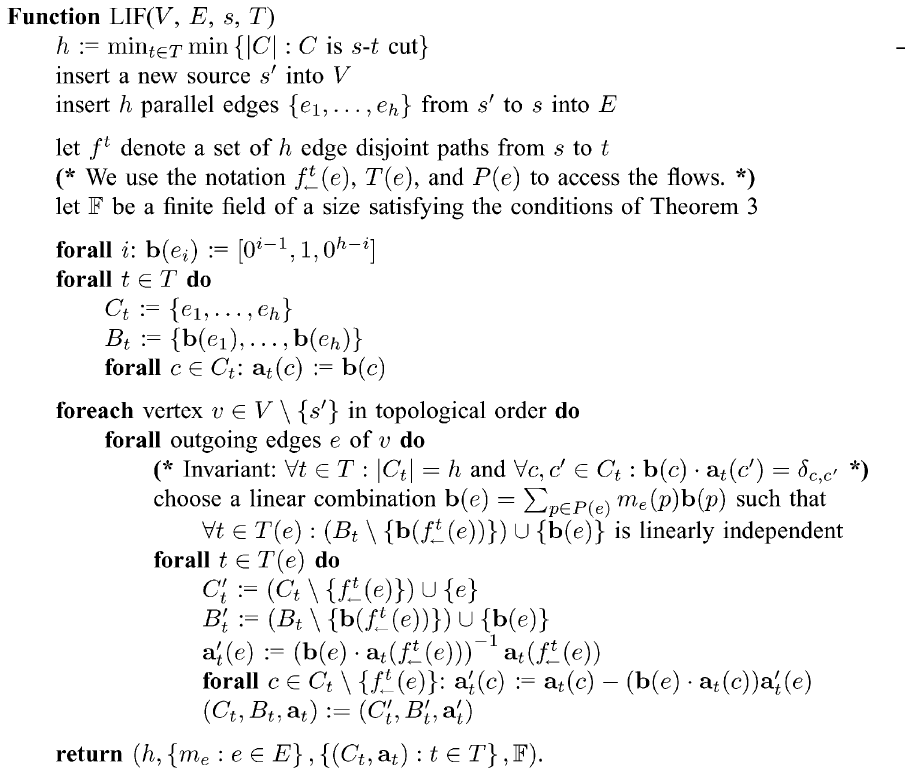 2023/10/27
Bob Li
37
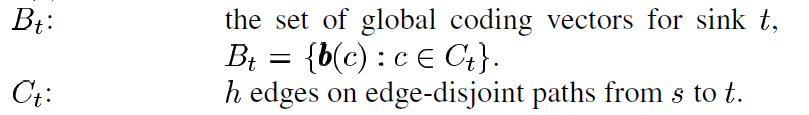 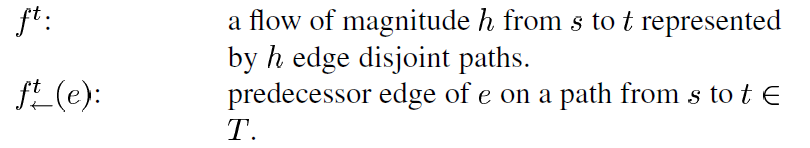 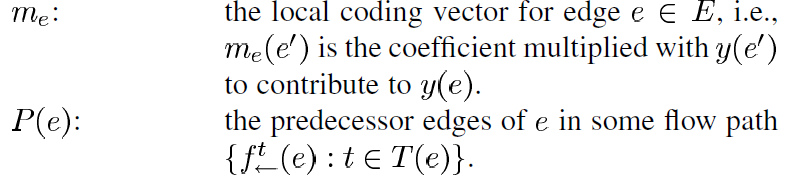 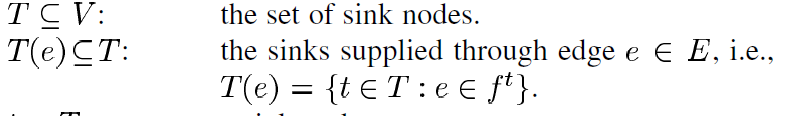 2023/10/27
Bob Li
38
Main Reference
Preliminary conference version:
Li & Yeung, “Network multicast flow via linear coding,” ISORA Conference, Kunming, China, 1998.

Journal paper:
Li, Yeung & Cai, “Linear Network Coding,” IEEE Trans. Info. Thy, 2/2003 (winner of The 2005 IEEE Information Theory Society Paper Award).

Follow-up paper:
Li, Yeung & Cai, “On the Theory of Linear Network Coding,” to appear.
2023/10/27
Bob Li
39
[Speaker Notes: Both done 1997
Info-Thy society]
Additional references
Alshwede-Cai-Li-Yeung, “Network Information Flow,” IEEE Trans. Info. Thy, Feb. 2000.
Koetter-Medard, "An Algebraic Approach to Network Coding,” IEEE Trans. Info. Thy, Oct. 2003.
Sanders-Egner-Tolhuizen, "Polynomial time algorithms for the construction of multicast network codes", Allerton Conference, Oct. 2003. 
Li-Yeung, “On Convolutional Network Coding,” to appear.
Yeung-Li-Cai-Zhang, “Theory of Network Coding,” Monograph for ‘06.

Applications to peer-to-peer communications, wireless networks, multicast, sensor networks, lossy networks, etc. :
 Proceedings of ISIT’05 
 Network Coding Homepage, http://www.networkcoding.info
[Speaker Notes: Both done 1997
Info-Thy society]
Ongoing & future directions
Convolutional network coding
 The factor of base field
 Multiple sources, each with a different set of destinations
 Linear network code that tolerates link failure
 Extension of existing applications
   Visit http://www.networkcoding.info 
 New applications
 …
2023/10/27
Bob Li
41